Subaru user’s meeting (2014/1/19-21)
The Environmental Impacts on the Star Formation Main Sequence Tackled by MAHALO-Subaru Campaign
MAHALO-Subaru collaboration
Yusei Koyama  (NAOJ)
T. Kodama (NAOJ), M. Hayashi (ICRR/Tokyo), K. I. Tadaki (NAOJ),
I. Tanaka (NAOJ), R. Shimakawa (Sokendai), M. Tanaka (NAOJ),
I. Smail (Durham),  J. Kurk (MPE), D. Sobral (Leiden/Lisbon), 
M. Swinbank (Durham), J. Geach (Hertfordshire), P. Best (Edinburgh)
Star Formation “Main Sequence”
= SFR-M★ relation for star-forming galaxies
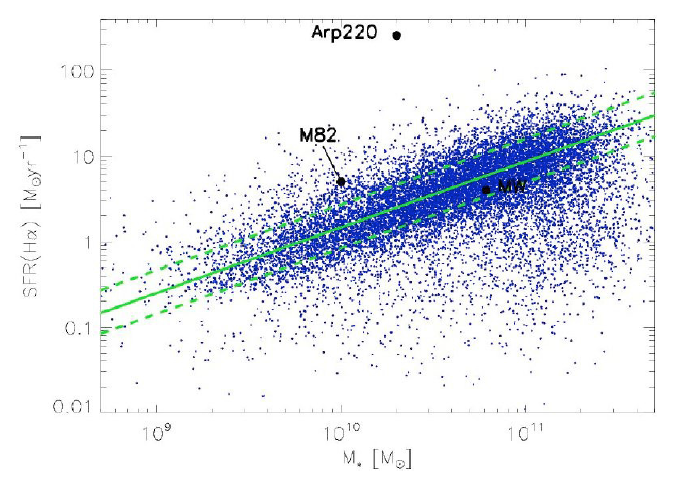 Starburst
Main Sequence (normal SF)
SFR [M/yr]
Passive
log M★ [M]
Elbaz et al. (2007)
SF main sequence out to z>2
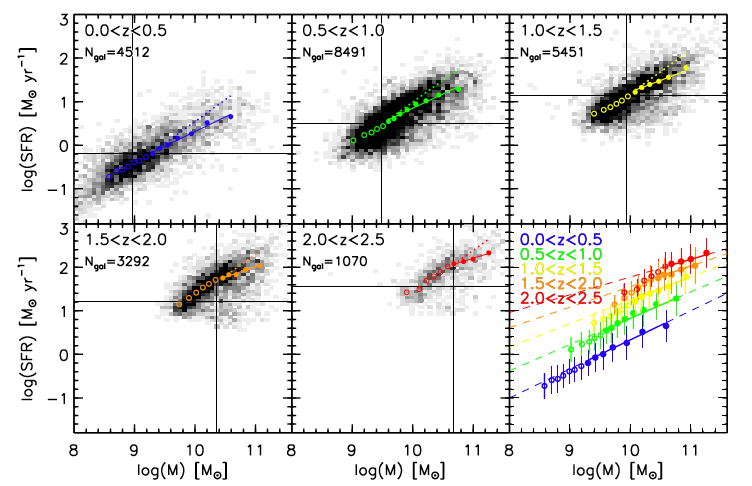 From NEWFIRM medium-band survey  (Whitaker et al. 2012)
Galaxy properties vs. Environment
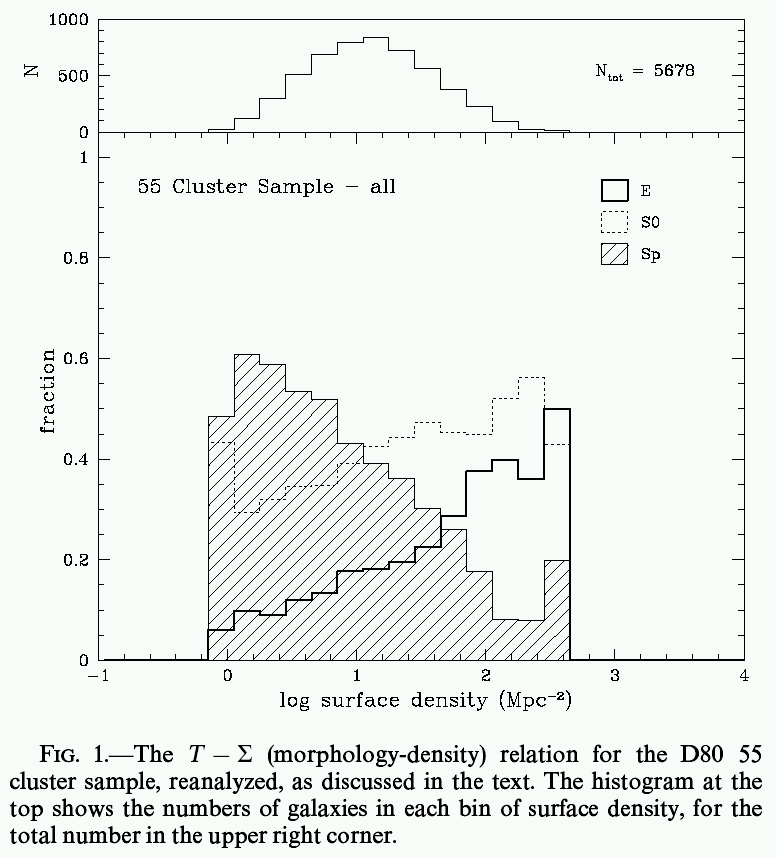 “ Morphology–Density Relation”
red, old,      low SF activity
Spiral
E
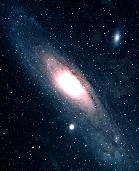 S0
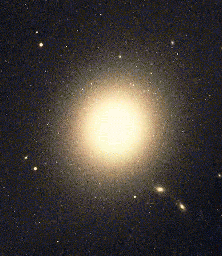 blue, young,  high SF activity
Low-density
High-density
(Dressler 1980)
Little environmental impacts ?
SF main sequence is “independent” of environment at z=0
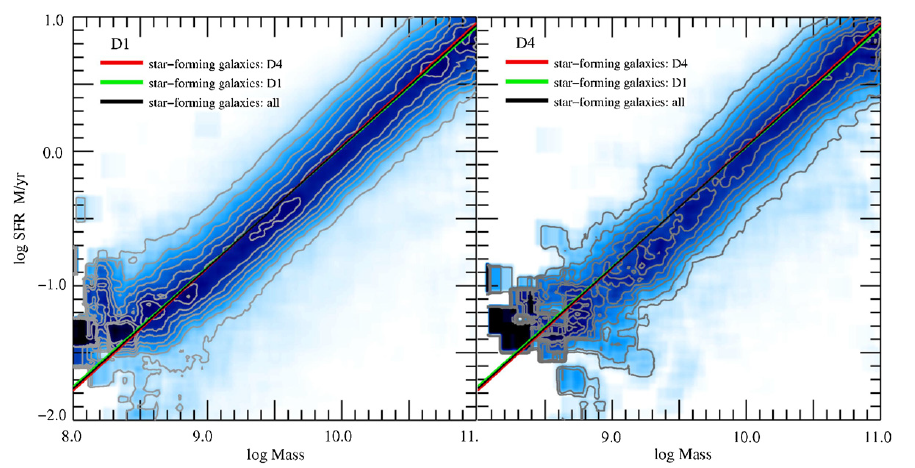 log SFR [M/yr]
low-density
(z=0)
high-density
(z=0)
log M★
Local star-forming galaxies from SDSS  (Peng et al. 2010)
Little environmental impacts ?
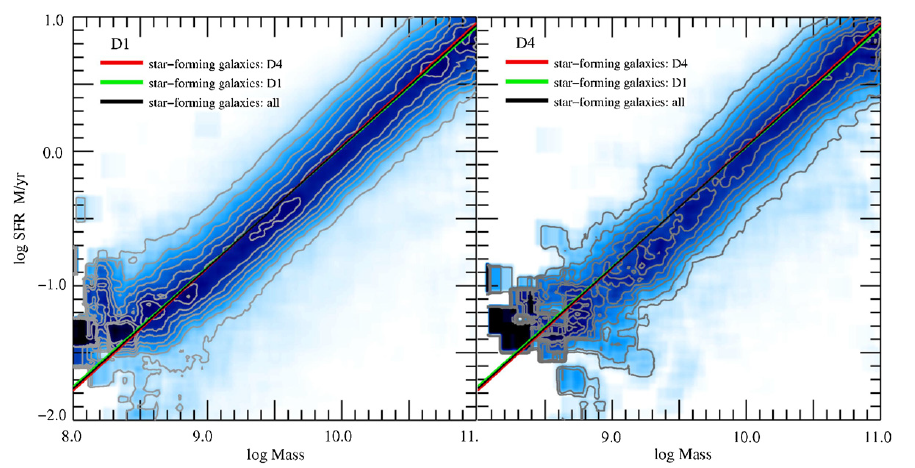 high density
low density
Field
Cluster
Q: How about in distant universe?
MAHALO-Subaru project
Collaborators: T.Kodama (PI), M.Hayashi, K.Tadaki, I.Tanaka, R.Shimakawa
MApping H-Alpha and Lines of Oxygen with Subaru
Narrow-band Ha/[OII] emission-line survey for 0.4<z<2.5
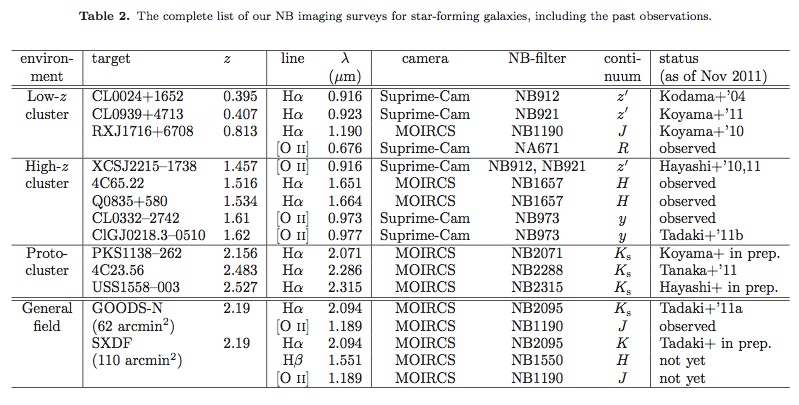 Dec. 2013
,14
Koyama+ in prep
Tadaki+’12
Koyama+’13a
Hayashi+’12
Tadaki+’13,14
High-z structures revealed by MAHALO
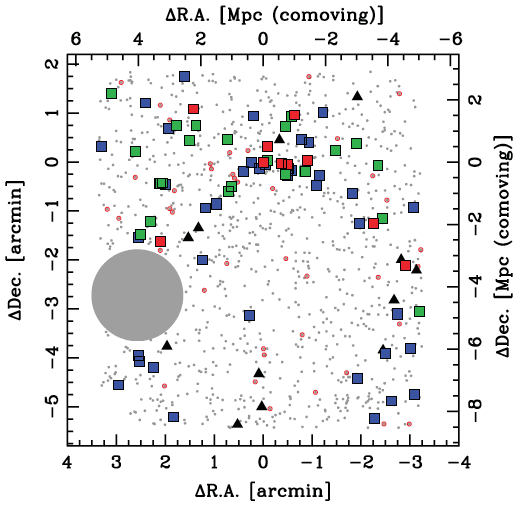 (Hayashi+10, 11)
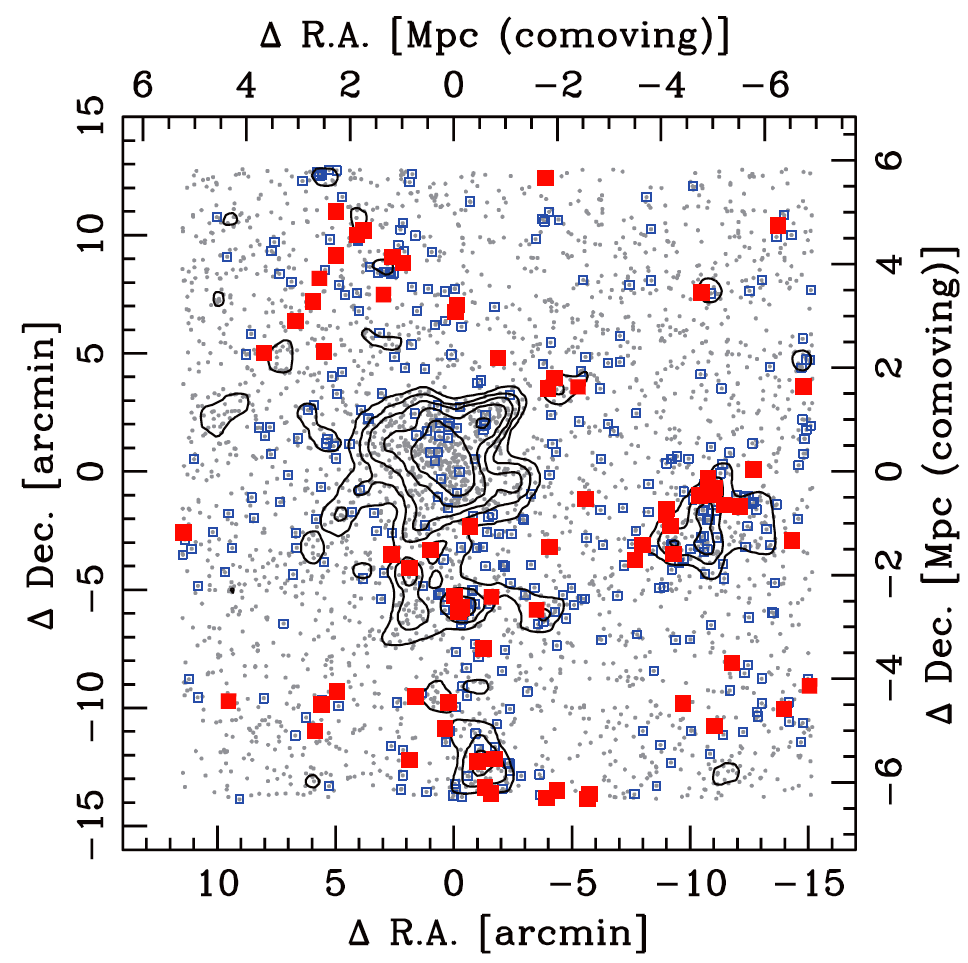 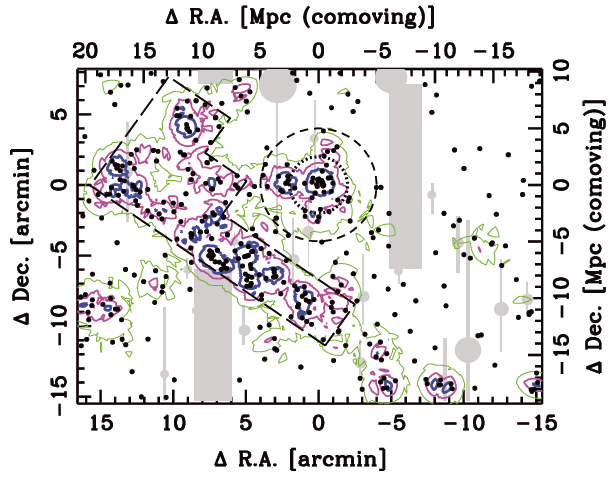 z=2.2
z=0.4
(Koyama+13)
z=1.5
Many strong emitters 
in z>1.5 cluster cores
(Koyama+11)
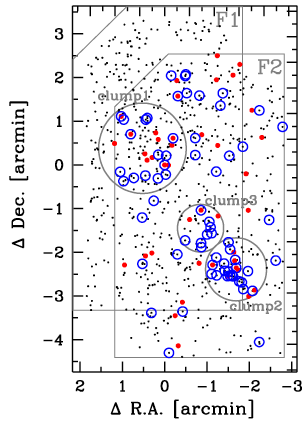 (Tadaki+12)
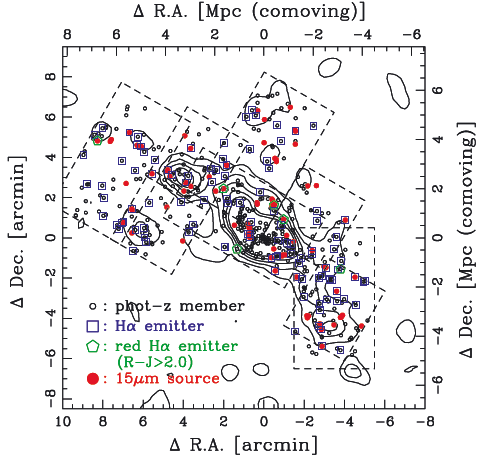 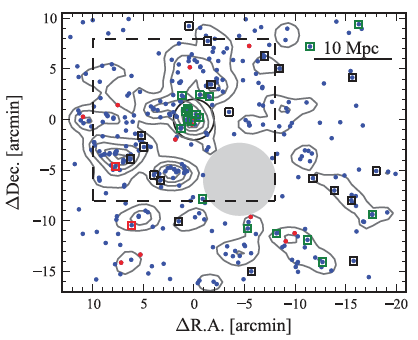 z=0.8
z=2.5
z=1.6
(Koyama+10)
(Hayashi+12)
HiZELS: High-Z Emission-Line Survey
Collaborators:  I. Smail, P. Best, D. Sobral, J. Geach, M. Swinbank
Ha 
@ z=0.4
Ha 
@ z=1.5
Ha 
@ z=2.2
Ha 
@ z=0.8
Total ~2 deg2 survey in COSMOS & UDS
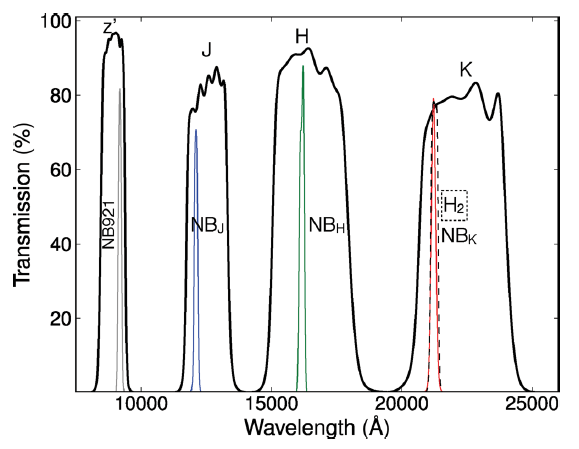 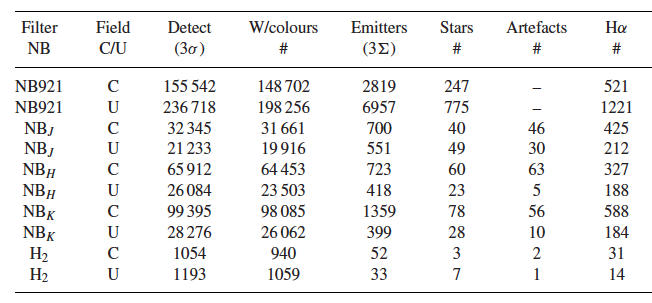 ~500-2000 Ha emitters at each redshift,
providing excellent comparison sample for our MAHALO cluster samples.
Subaru filter
UKIRT filter
Sobral et al. (2013)
Cluster vs. Field comparison out to z~2
Important Notes:
We select galaxies with EWr >30A as SF galaxies.
We use galaxies Rc < 2 Mpc (physical) as “cluster” galaxies.
(Koyama et al. 2013b, MNRAS, 434, 423)
Cluster vs. Field comparison out to z~2
Main sequence is always independent of environment since z~2 !
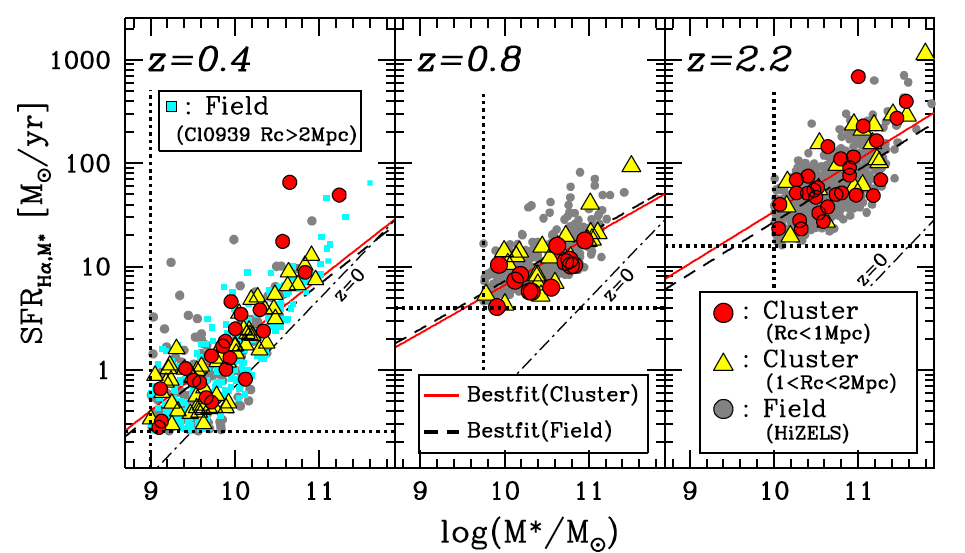 Ha emitters with EWr > 30A
(Koyama et al. 2013b, MNRAS, 434, 423)
Interpretation: rapid SF quenching
Cluster
Interpretation: rapid SF quenching
✗
✓
SFR
SFR
M★
M★
slow quenching
rapid quenching
:  normal SF galaxy
:  transitional galaxy
:  passive galaxy
M★, SFR, ΔMS distribution
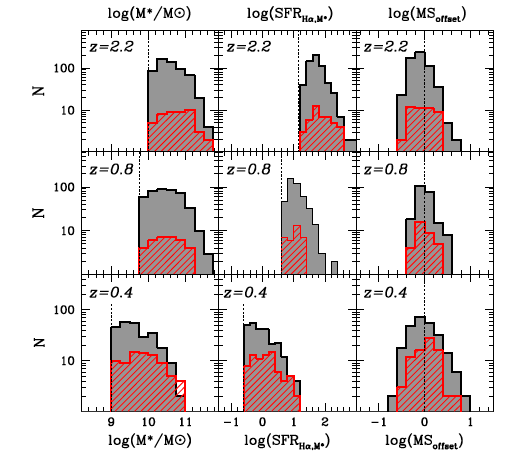 Excess of massive galaxies in proto-cluster PKS1138-262
: Field
(HiZELS)
: Cluster
SFR
SFR
SFR
(MAHALO)
M
M
M
(Koyama et al. 2013b)
Massive SF galaxies in z>2 proto-cluster
Our MOIRCS+NB(Ha) survey revealed red Ha emitters occupy the core of z=2.16 proto-cluster (PKS1138-262).
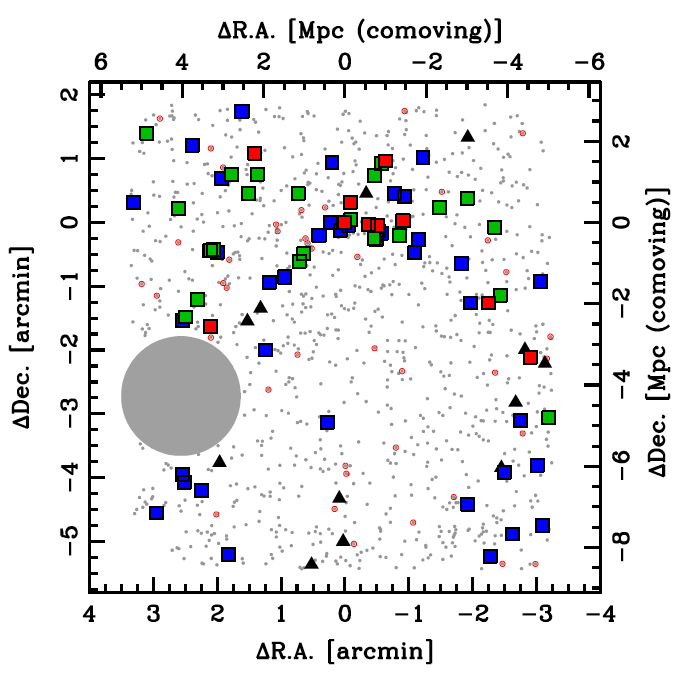 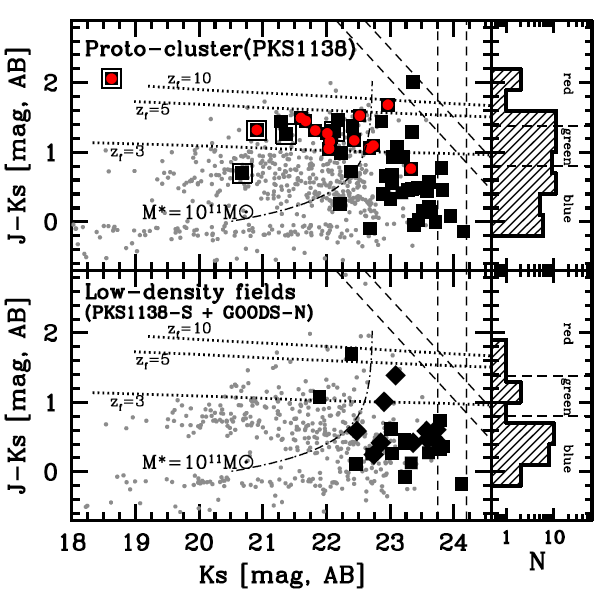 : 24um-source
■: red HAE (J-K>1.4)
■: green HAE (0.8<J-K<1.4)
■: blue HAE (J-K<0.8)
Red emitters are massive (M★ >1011M), and clearly dominate dense environment at z~2.
(Koyama et al. 2013a)
Dust extinction vs. environment
Dust extinction may be higher in high-density environments.
AHa-M★ relation (z=0)
A(Ha) from
SFR(IR)/SFR(Ha)
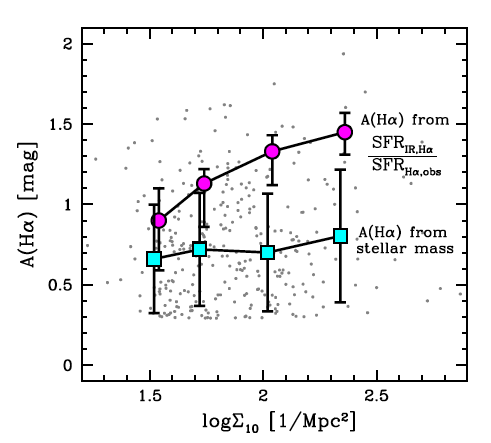 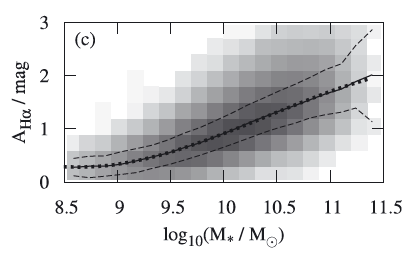 z=0.4 sample
(Garn & Best 2010)
A(Ha) from
A(Ha)-M★ relation
(Garn & Best 2010)
(Koyama et al. 2013b)
Conclusions
(1) With MAHALO-Subaru campaign, we find that SF main sequence is independent of environment at any time in the history of universe since z~2, suggesting rapid SF quenching.
 Cluster vs. field difference is always small (0.2 dex at maximum)
(2) SF galaxies in z=2.2 proto-cluster environments tend to be more massive (and showing redder J-K colours) than the field counterparts at the same redshift.
 M★ distribution “along” the MS does depend on environment.
(3) SF galaxies “surviving” in high-density environments tend to be more highly obscured by dust, suggesting a different mode of SF activity in clusters/groups.
 Environment may affect dust properties (SF geometry or mode).